Business Analytics and Decision Making
O předmětu
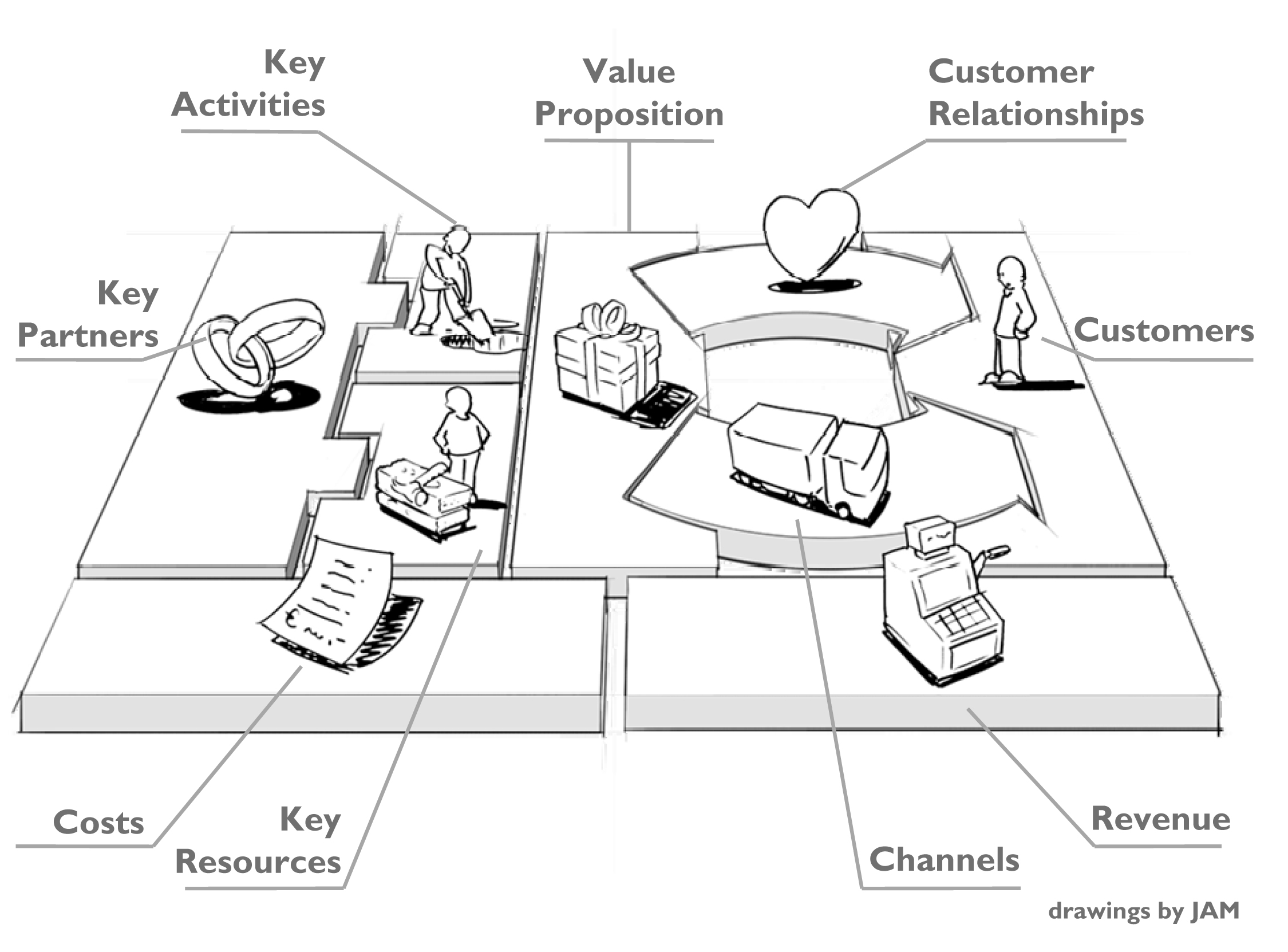 Struktura předmětu
IT
Finance
Production units
Business development
Core Units
Support 
functions
Struktura
firmy
HR
Marketing
Operations
Sales
CRM
Risk management
Planning & Budgeting
Firemní 
Procesy
ERP
EVA
Statistika
Mode
Mean
Median
Skewness
Custosis
Frequency
Distribution
Regresion
Excel
Mode, mean..
Descriptions statistics
Histograms
Conditional formating
Index
Mach
What if analysis
Pivot tables
Look up function
Harmonogram
Hodnocení předmětu
Závěrečná zkouška: 50 % (písemná)
Aktivní účast na hodinách: 10 % (podle vašeho zapojení) 
2x Case study: 20 % + 20 %
Dotazy ? Přání?
Očekávám aktivní účast a zapojení do diskuze.Preferuji americký styl učení
Profesní zkušenost
Tajemník ÚVT
Business consultant
Operační ředitel RECETOX 
roční obrat 500+ mil Kč
12 let nepřetržitého růstu
mentor a konzultant 

Vzdělání
London Business School – Developing Strategy for Value Creation
WU Executive Academy + Carlson School of Management – MBA, controlling  (top 10 Evropa)
MU – Aplikovaná matematika
Vojtěch Přibyla
Předmětová anketa
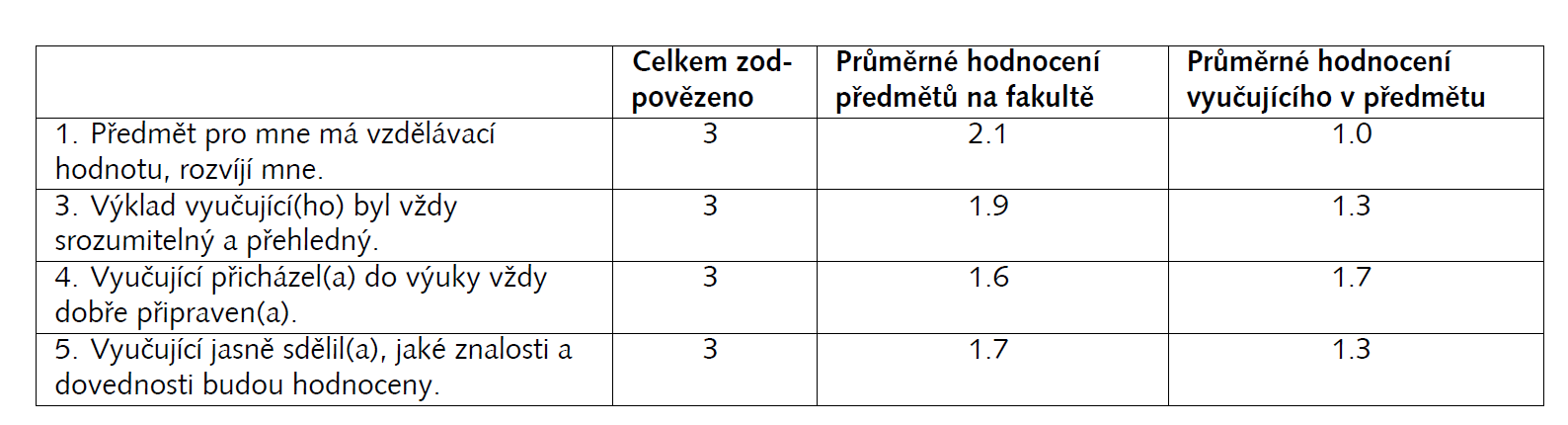 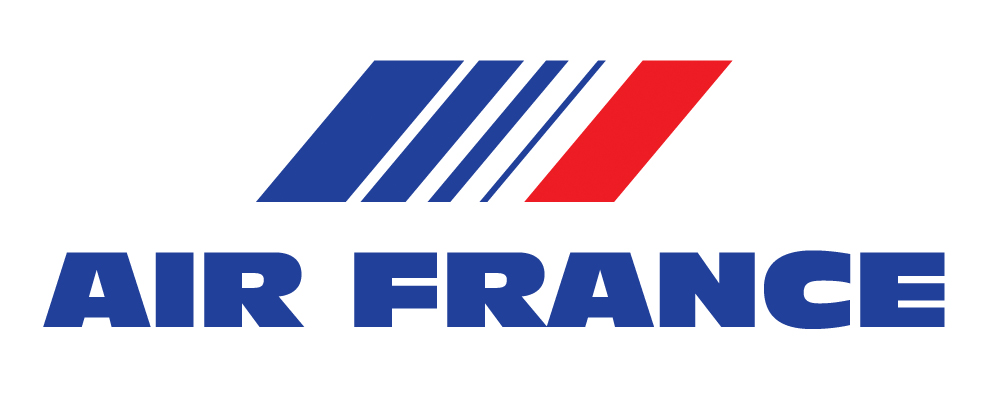 Google global – která klíčová slova jsou profitabilní?
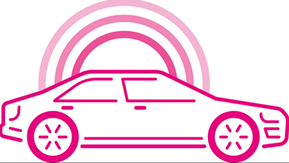 Chytré auto